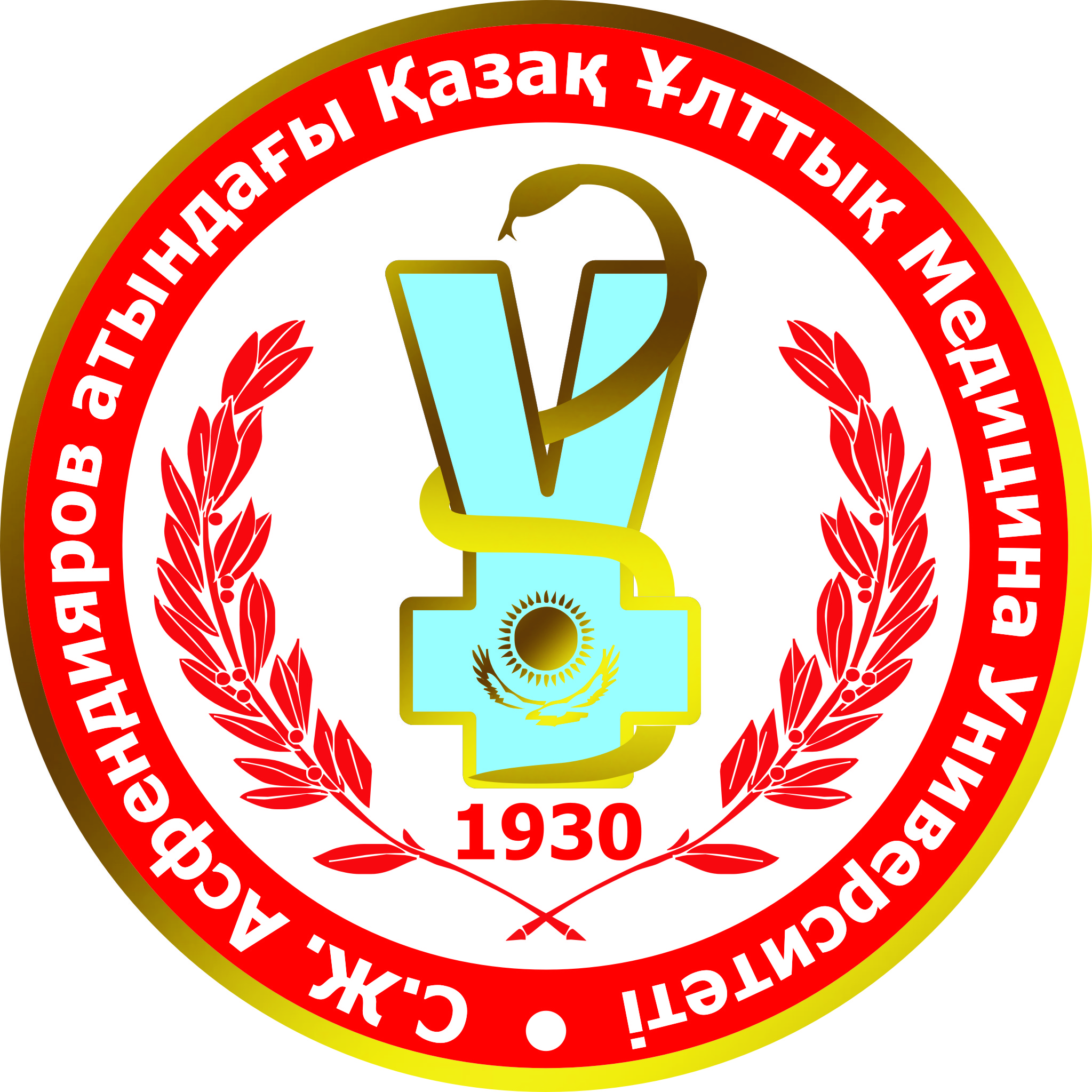 Implementation report 
Round table resolution 
“To success through partnership 
and innovation”
 (December, 2-4, 2011)
Almaty 2013
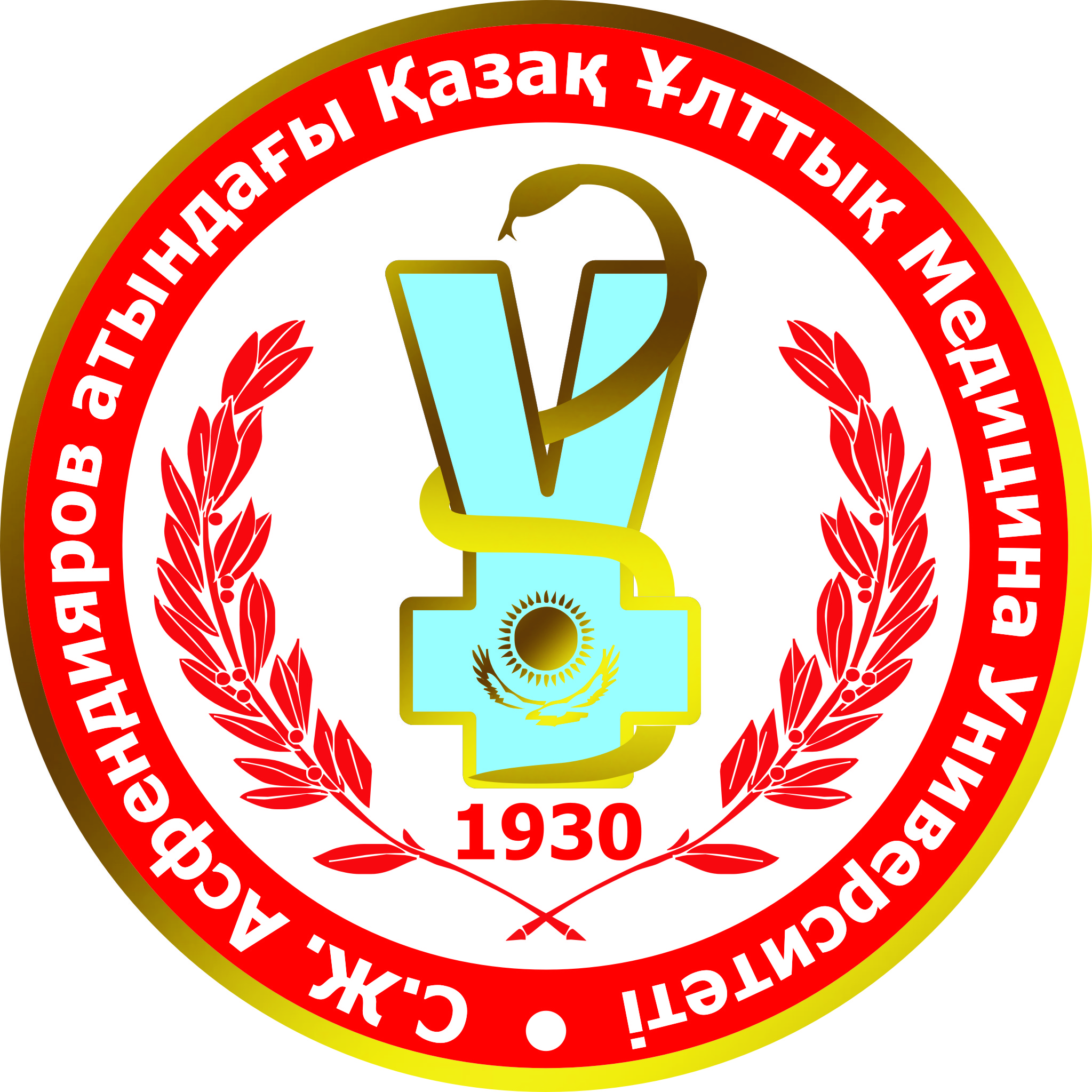 Date - December 2, 2011
Place - KazNMU
Participants - 21 University representatives
Speeches - 19 speeches
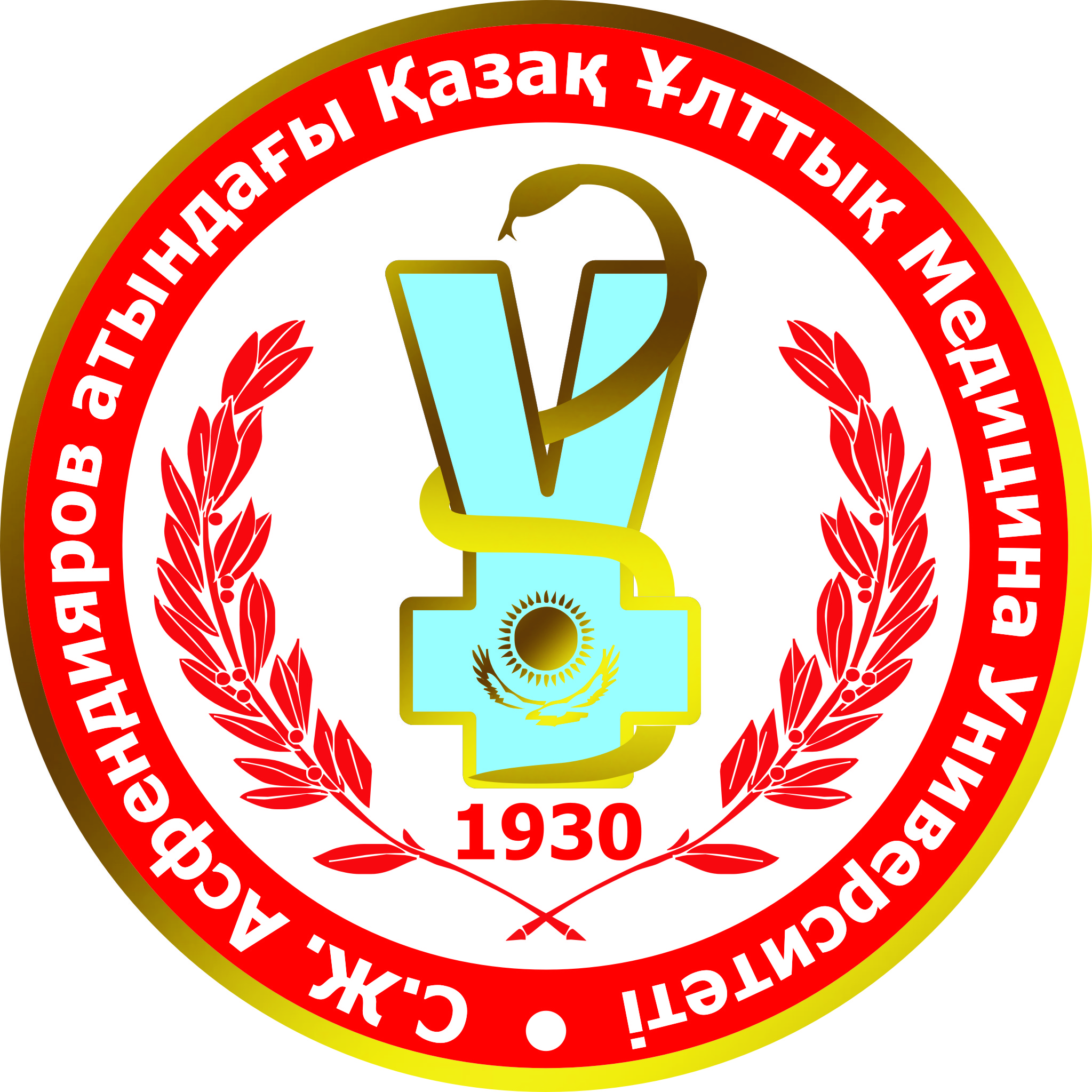 Point 1. Consider “Round table “To success through partnership and innovations” as a functional unity working on a regular basis. We might discuss the chance of holding this kind of events in Partner Universities upon agreement.
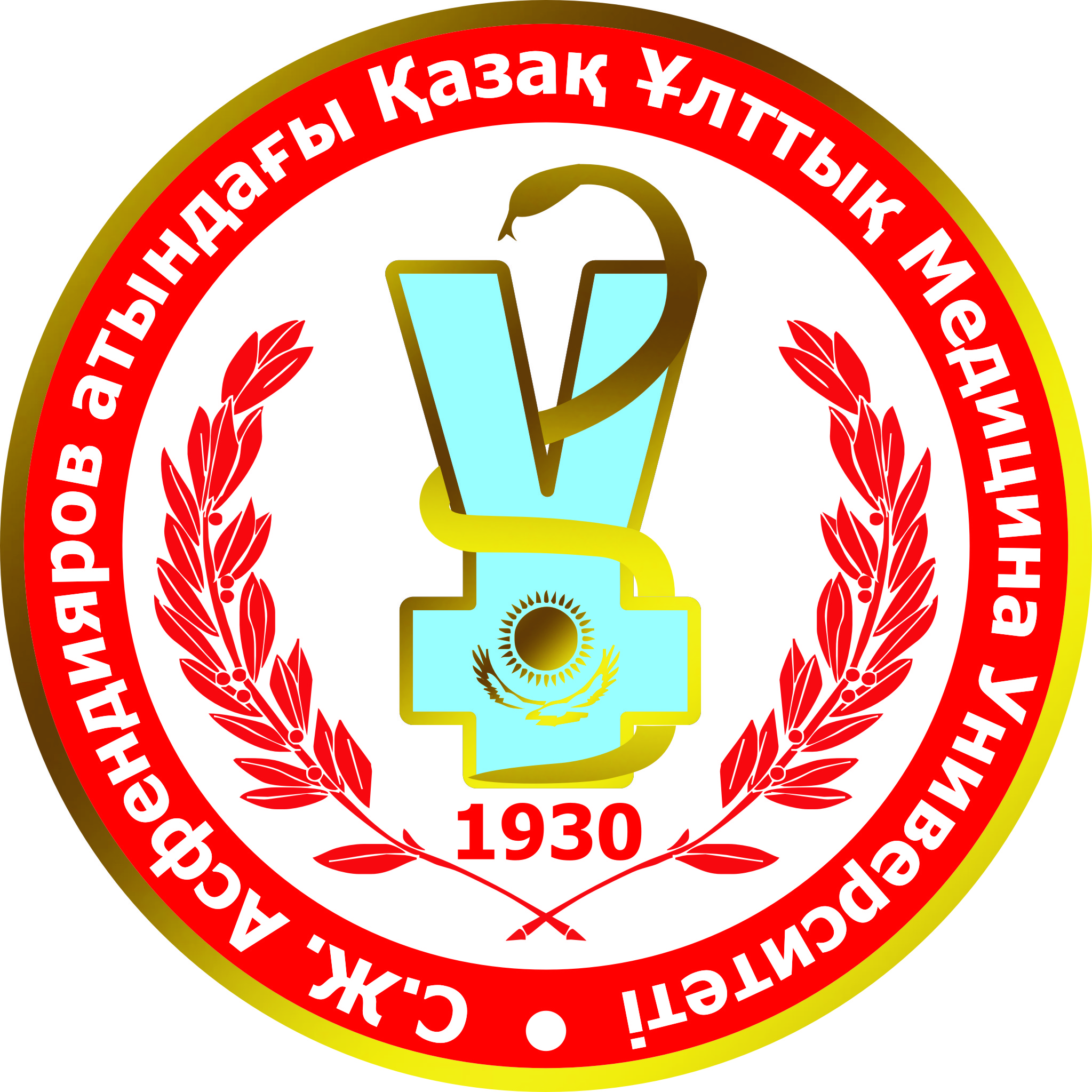 Point 3. Distinguish as priority directions the following partnership:
Point 3.1 Creation of bilateral educational programs: Tashkent Pharmaceutical Institute (Uzbekistan), NPhU (Ukraine), Barcelona Graduate school of Management (Spain).
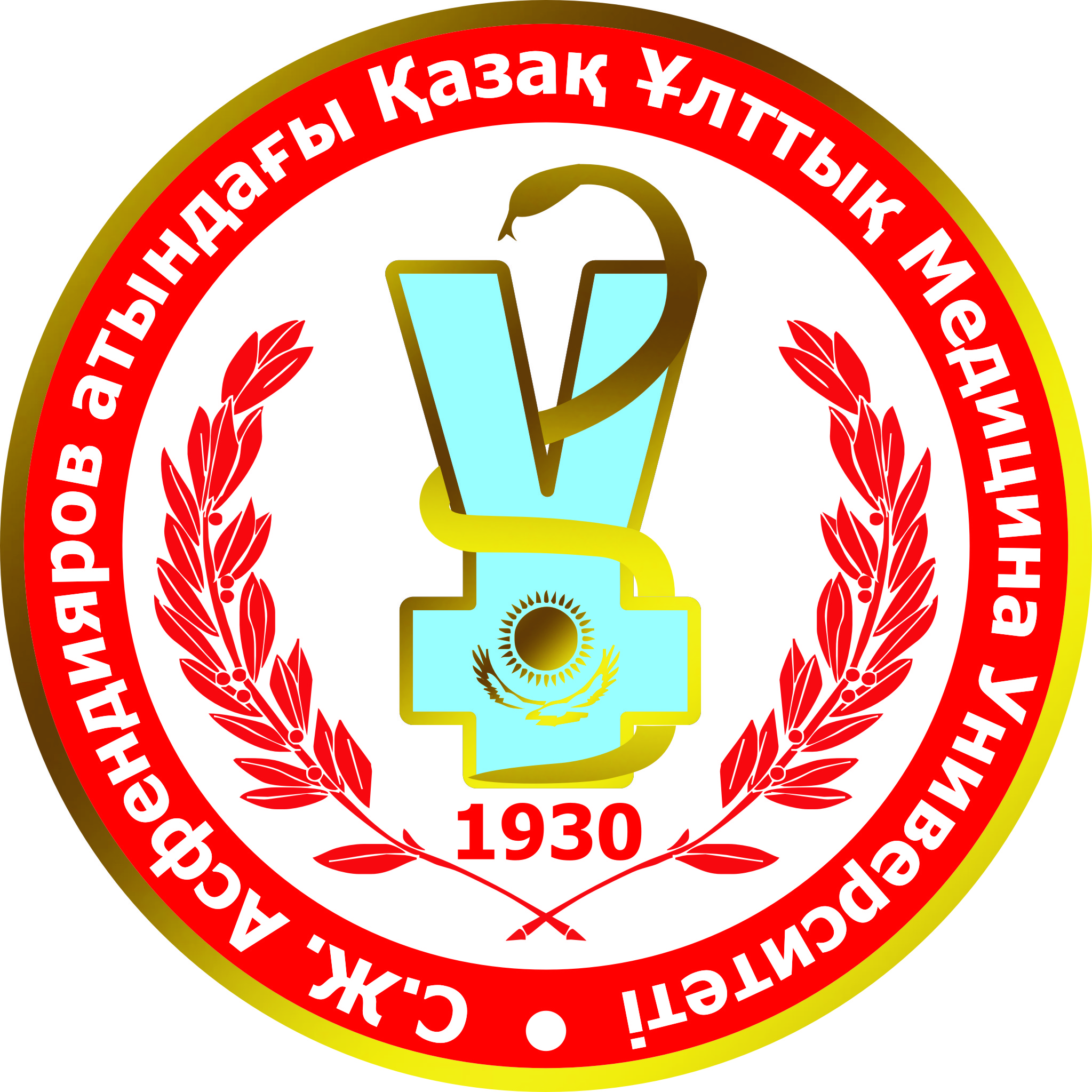 Point 3.2. Extension of learners’ academic exchange between Partner universities. 
Kirov SMU (Russia)
Xinjiang Medical University (China) 
Barcelona Graduate school of Management (Spain)
NPhU (Ukraine)
Tashkent Pharmacy Institute (Uzbekistan)
Freiburg University (Germany)
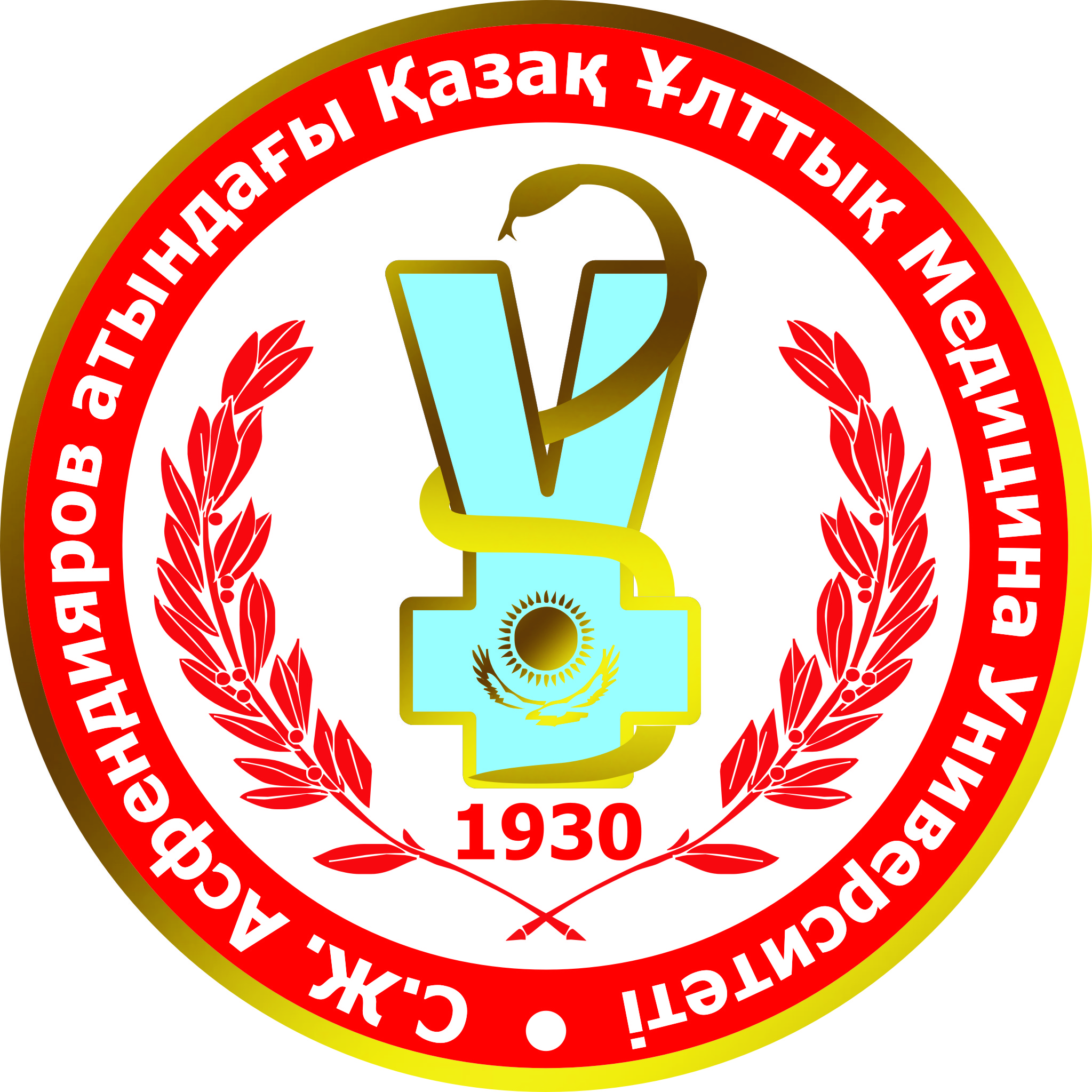 Point 3.3 Extension of teachers exchange programs between Partner Universities. 
IUK and I.K. Akhunbayev KSMU (Kyrgyzstan)
Point 3.4  Extension of access to informational resources. 
I.M. Sechenov First Moscow State Medical University
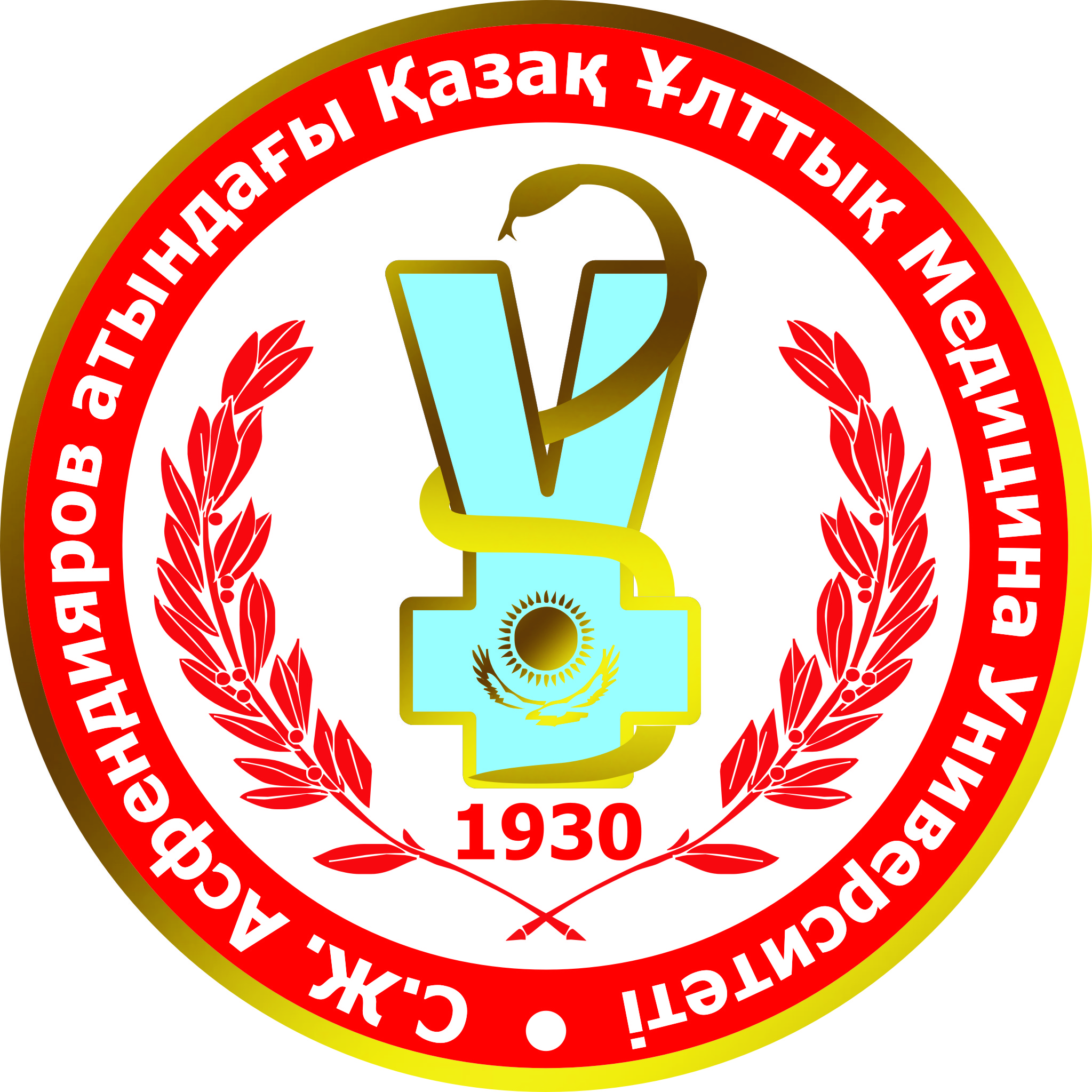 Point 3.5. In the sphere of research and science articles Partner Universities will look into the problems of development and creation of bilateral research and scientific innovative projects along with publishing in co authorship the research results in science journals, issued by Partner Universities and the publications with high indexes SCI, SSCI. 
I.K. Akhunbayev KSMA
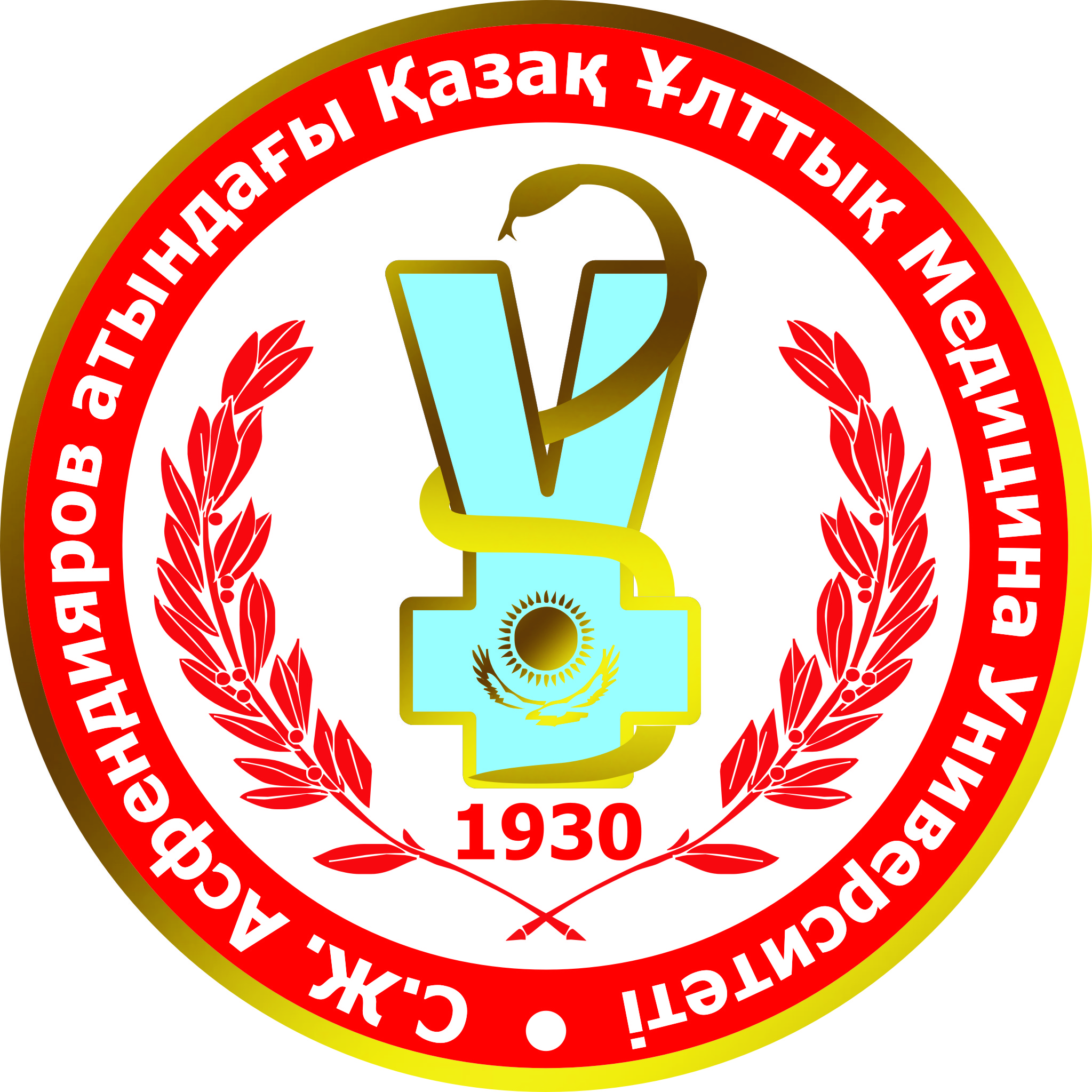 Point 3.6. Partner Universities will strive to form “mirror” (identically equipped) science and medical laboratories in Partner Universities to get the most reliable and comparative results within big multiregional research projects. 
“TEMPUS” grant: Kyrgyzstan, Tajikistan, Kazakhstan, Estonia, Denmark and Sweden
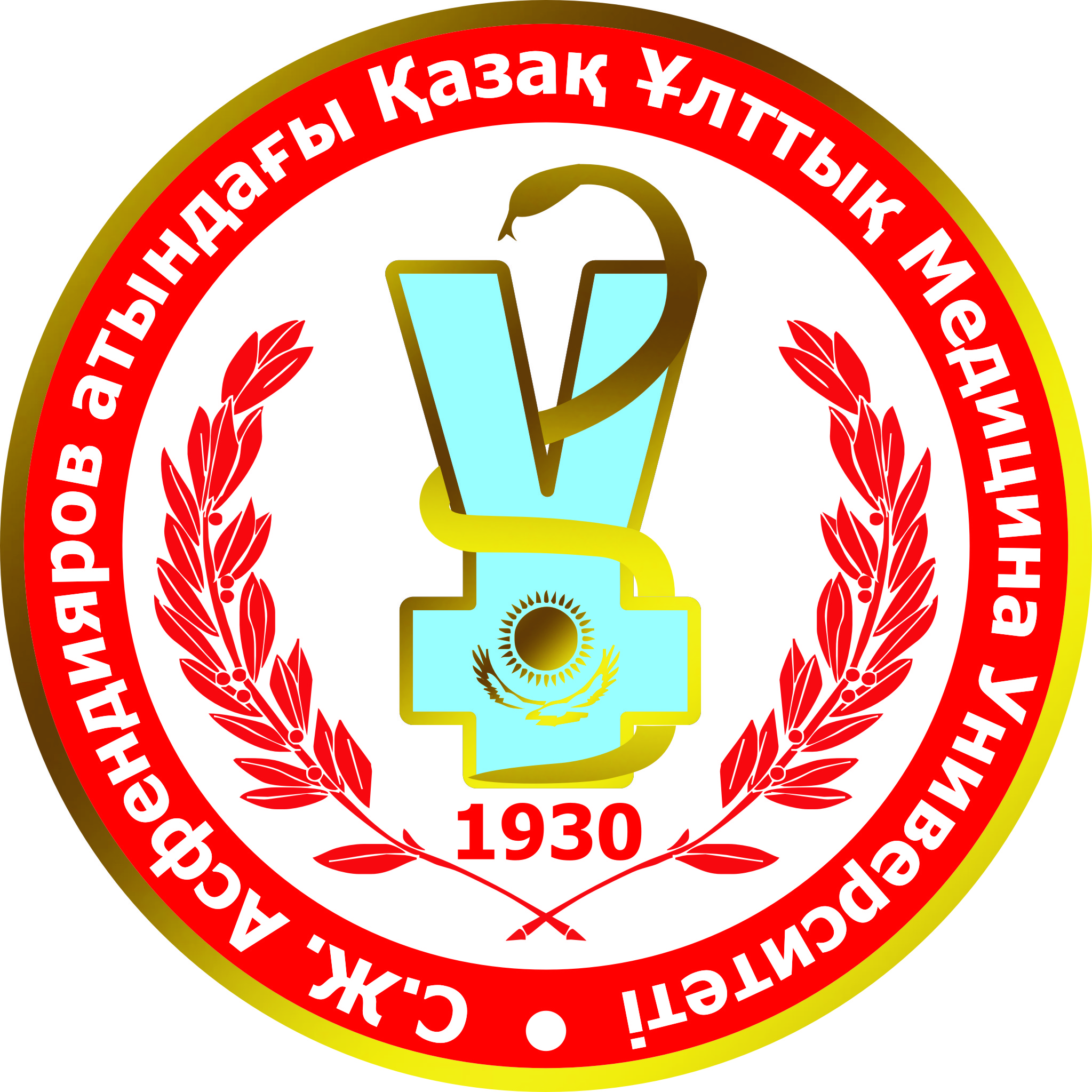 Point 3.7. Competence increase of teachers’ and administrative staff in the sphere of innovative development
I.K. Ahunbaev Kyrgyz State Medical Academy (Kyrgyzstan) 
International University of Kyrgyzstan (Kyrgyzstan)
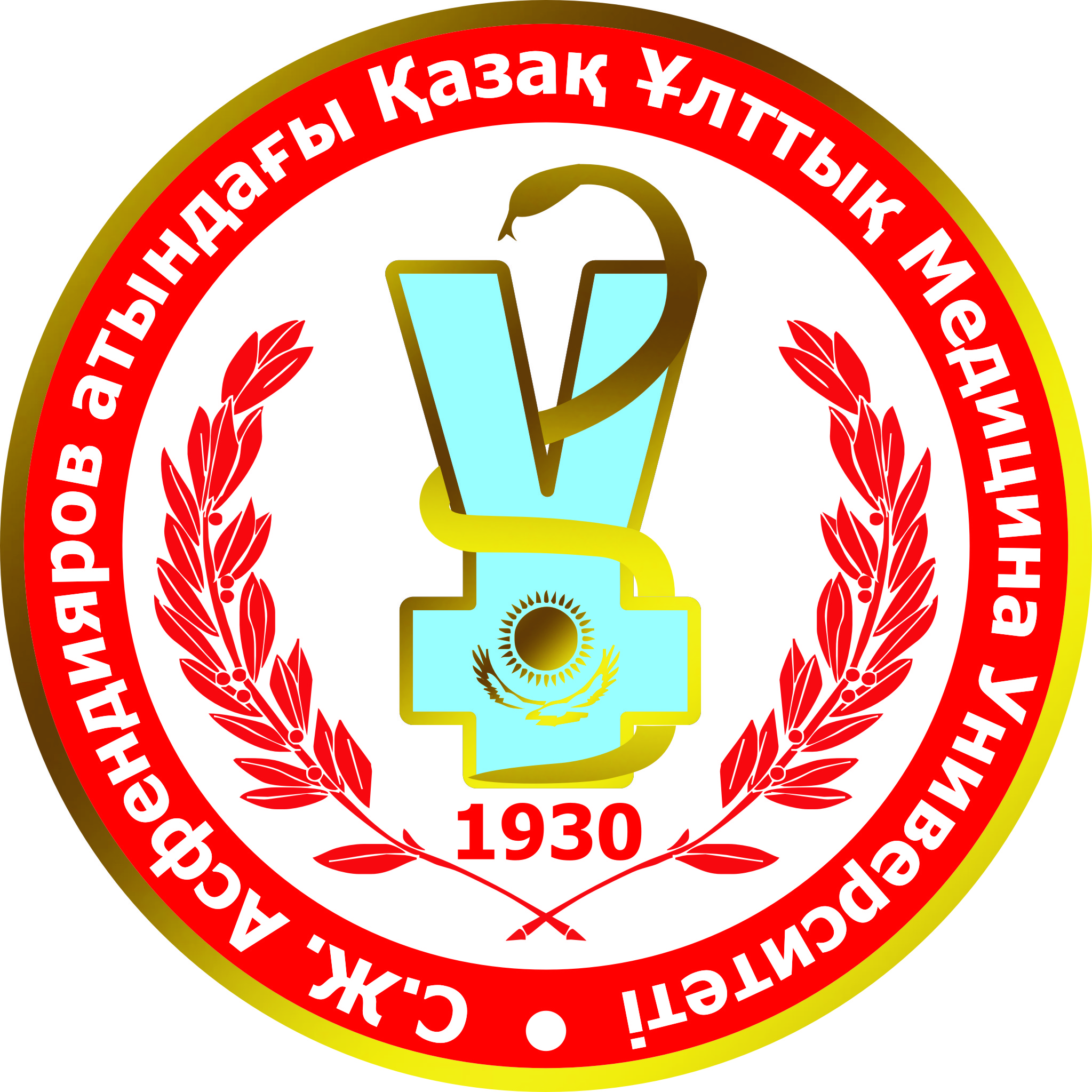 In the framework of “Bolashak” Program:
Gdansk Medical University – 1 faculty staff (Poland)
Lithuanian University of Health sciences 23 faculty staff  (Lithuania) 
International University of Catalunia – 1 faculty staff (Spain)
Peoples' Friendship University of Russia -2 faculty staff (Russia)
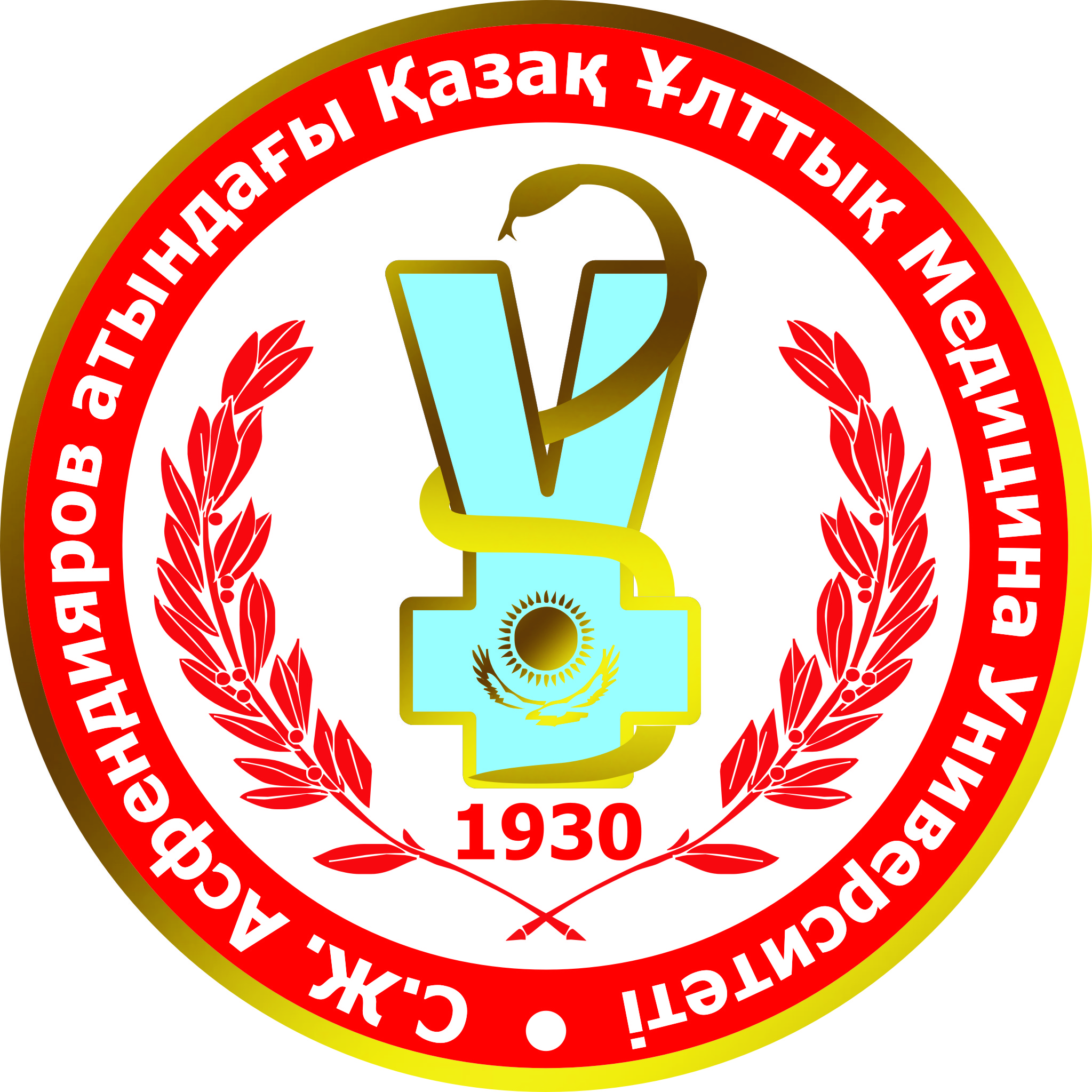 Point 4. Considering the mutual interest and potential Partner Universities should unite into multicentre consortiums for joint and effective development of innovative ideas. 
April 17-19, 2012 the International Forum of Medical Students «DOC - Development. Opportunities. Cooperation.» was held. The main objective of the Forum was to develop international cooperation among students. International Association of Medical students "IAMS"
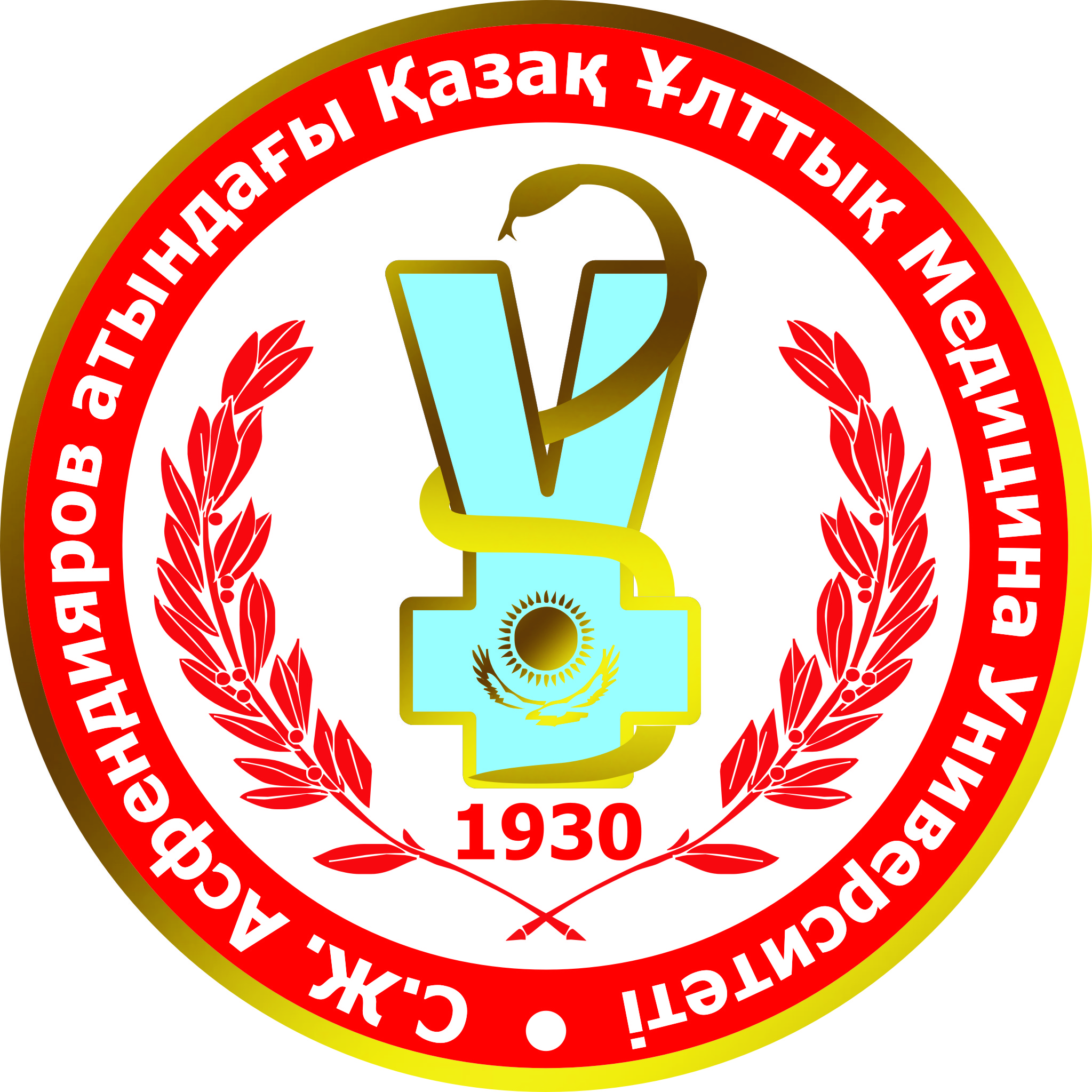 Points to be still implemented:
Point 2. To make the “Round table “To success through partnership and innovations” work more effective the Coordination Council should be organized. 
Point 3. 4. Creation and development of bilateral distance learning programs in the sphere of graduate and postgraduate education. 
Point 6. Partner Universities could organize in the future the Fund to support innovative ideas. The funding of innovative projects could be done from the financial backing of the Fund through open voting of Partner participants.